Brief Summary of Administrative Mechanism Report for FY20
Planning Council
November 10, 2021
Administrative Mechanism
The Ryan White HIV/AIDS Program (RWHAP) legislation requires each Part A program’s planning council to “assess the efficiency of the administrative mechanism in rapidly allocating funds to the areas of greatest need within the eligible area and at the discretion of the planning council, assess the effectiveness, either directly or through contractual arrangements, of the services offered in meeting the identified needs.” [Section 2602(b)(4)(E)]. This responsibility is generally referred to as the “assessment of the administrative mechanism” or AAM.
Administrative Mechanism continued…
The AAM is a review of how quickly and well the Part A recipient (and administrative agency, in this case United Way) carries out the processes needed to contract with and pay providers for delivering HIV-related services, so that that the needs of people living with HIV/AIDS (PLWH) throughout the Part A service area are met. Emphasis is on ensuring services to PLWH and to communities with the greatest need for Ryan White services.

If the administrative mechanism is not working well, the Planning Council is responsible for making formal recommendations to the CEO of the EMA, in order to continue the timeliness and effectiveness of the contracting process.
Responsibility and Process
The Clinical Quality Management Committee of the Planning Council is responsible for conducting an annual assessment of the Nassau-Suffolk EMA’s administrative mechanism
In 2021, surveys were sent to both Planning Council members and to Part A funded providers. 
Questions for members were specific to the Council, its mission, trainings, and the PSRA process.  Provider questions focused on distribution of funds in FY 20-21, contracting, contract monitoring, and knowledge of PSRA process.
Both surveys reviewed the previous year’s planning process and the resulting priorities that are funded in the current fiscal year.
Summary of Results
The survey results confirm that the EMA is effective at both allocating and reallocating funds to priorities that mirror the needs of the region and that are supported through needs assessments and data collection. 
Council members indicated a clear understanding of the PSRA process (a key component of the administrative mechanism). All (100%) replied that they were familiar with the process and 90.91% reported participating in the process through Planning Council and committee meetings .
 All respondents agreed that the process is both data driven and an overwhelming majority reported that the needs of special populations were addressed.
Over 93% of providers (an increase over the previous year) were familiar with the PSRA process and the overwhelming majority agreed the process is data driven and addresses the needs of special populations. A small percentage of both PC members and providers, less than 8%, replied that the needs of IDU were not considered; 4,55% of members did not think that the needs of  MSM were considered in the planning process. 
85.71% of providers replied that contracting changes made it easier for agencies to get contracted; 78.57% responded that vouchering changes simplified the vouchering process. 
All agencies were monitored and received a comprehensive site visit in FY 20-21.
All respondents agreed that contract managers and fiscal staff were accessible, and that technical assistance, when requested was reported as both timely and helpful.
The COVID-19 pandemic forced the EMA to re-examine the way it approached its planning processes, contracting and vouchering systems in FY20.  
Specifically, the Planning Council had to adjust the manner in which meetings and the PSRA process were conducted. All meetings were moved to a virtual platform.
United Way had to amend its contracting process, the process for submitting and approving vouchers  and how programs would be monitored when many providers were operating remotely. 
Finding/Recommendation: A significant number of survey respondents recommended keeping many of the changes that were implemented in place.
Changes to EMA processes in response to the COVID-19  Pandemic
An identified deficiency is the need for the EMA to continue working towards shortening the length of time for processing vouchers. While 85.71% of providers responded that vouchers were paid in a timely manner approximately half also indicated that the average time for UWLI to reimburse an agency once a complete contract had been submitted was over 30 days.
Upon further examination, it was found that some of the delays were due to missing documentation, voucher error or late submission. Once contracted, 93% of vouchers were paid within one month.
However, while not mentioned by survey respondents, it was deemed that contracting delays had an impact on the perception of late payments. From the time CFAs were sent to the date of signature could took up to 4 months in 2020.
Finding/Recommendation: In general, payments are timely. ACH deposits implemented in 2021 will continue to have an greater impact on timeliness.
Finding/Recommendation: Continue to examine contracting process. New multi-year funding should greatly reduce the contracting time moving forward.
Area 1: Timeliness of Payments
Area 2: Program Monitoring
Conducting site visits virtually was challenging but all were completed in FY2020 and provider requirements were minimized to reduce burden as much as possible. 
While in-person site visits are preferable and viewed as easier by some providers, given the current health crisis, visits will continue as virtual in FY21. 
Recommendation: Provider survey respondents suggested the addition of mid-year or quarterly check-ins and meetings between contract administrators and providers in addition to site visits.
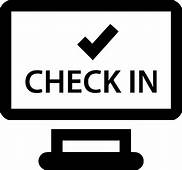